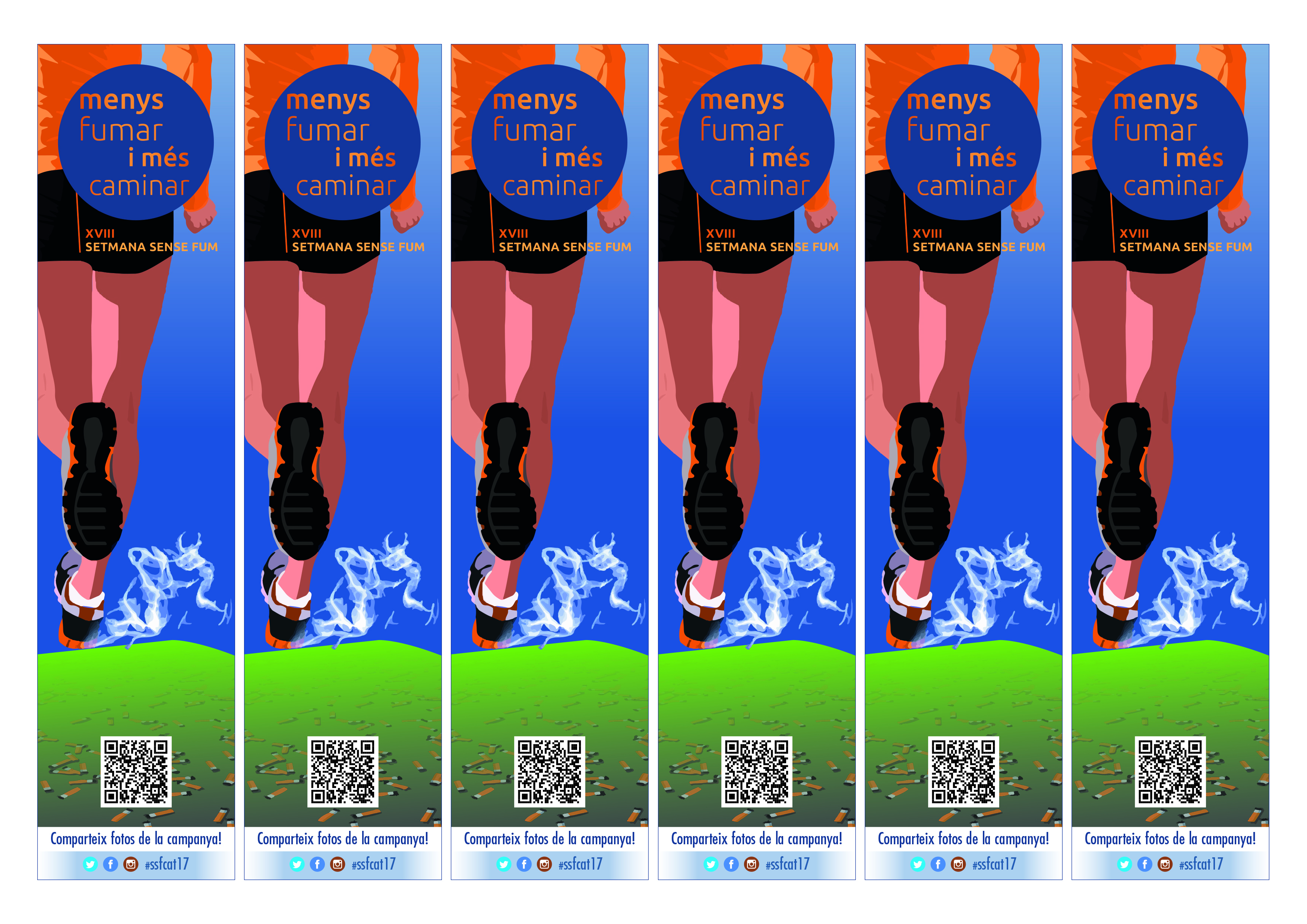 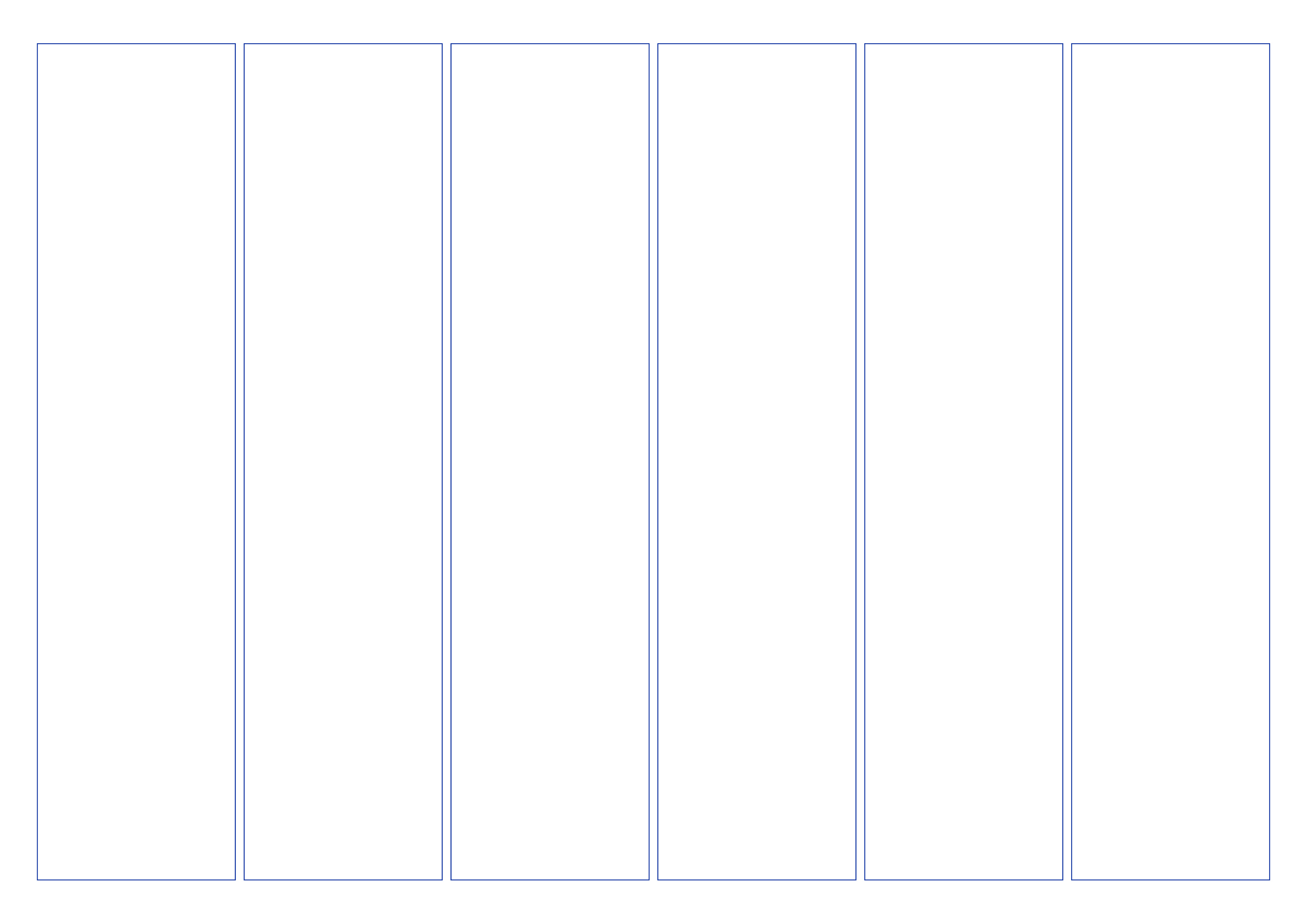 Camina amb llibertat, deixa el tabac enrere
Fes un pas endavant 
i deixa de fumar
Pas a pas 
per deixar 
de fumar
Un petit pas 
per a tu, 
un gran pas per a la teva salut
Fumar et roba els colors
Classe sense Fum 
2008-2009
Escola Súnion • 1r ESO
No fumar 
és fer diana
Classe sense Fum 
2008-2009
Escola Súnion • 1r ESO
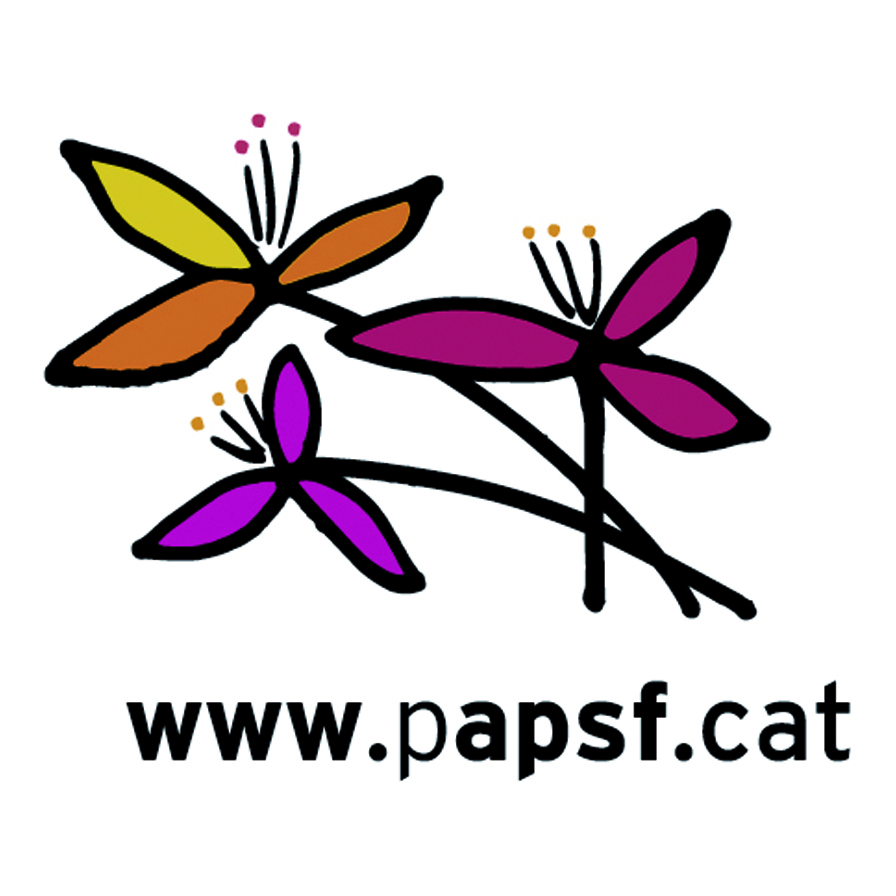 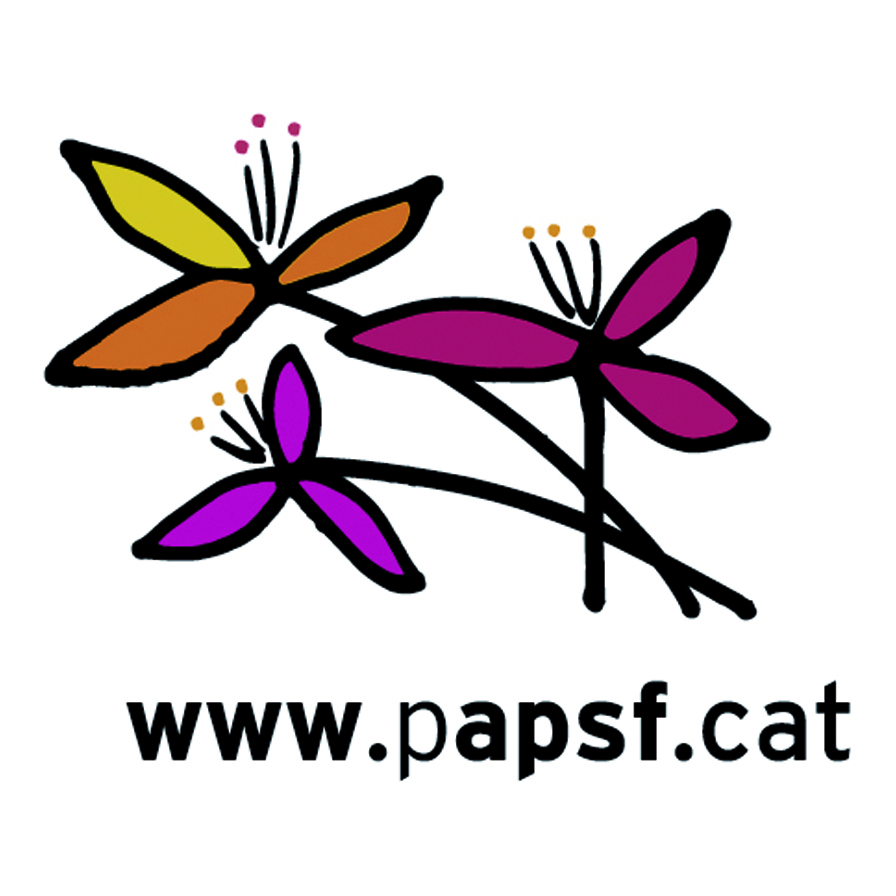 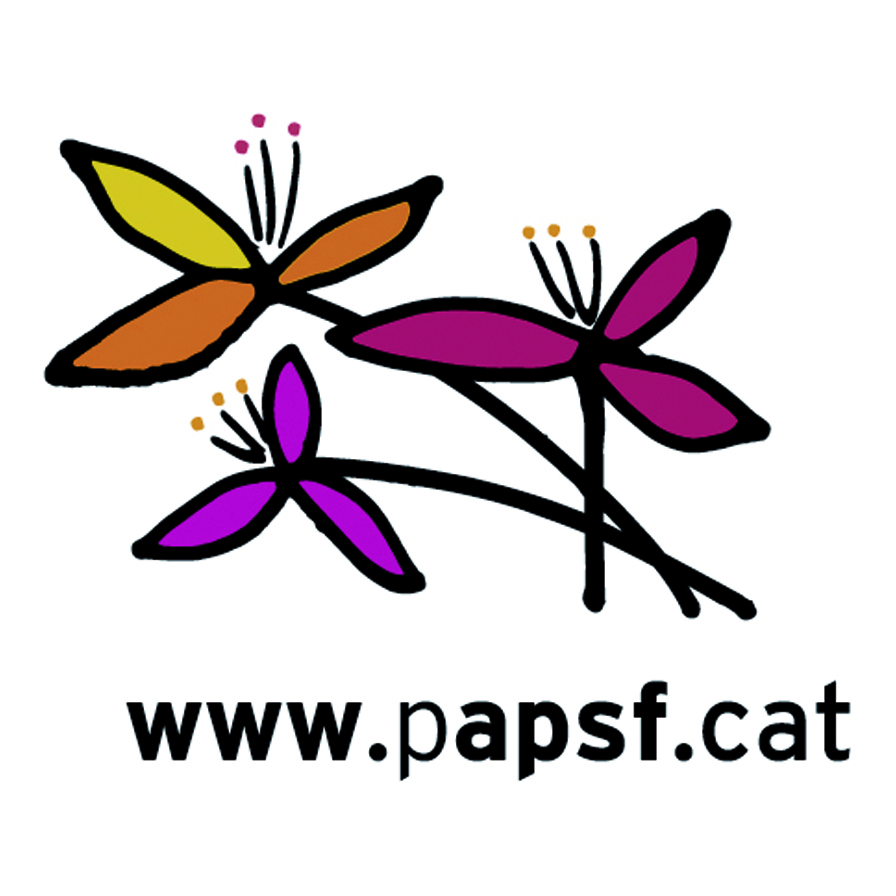 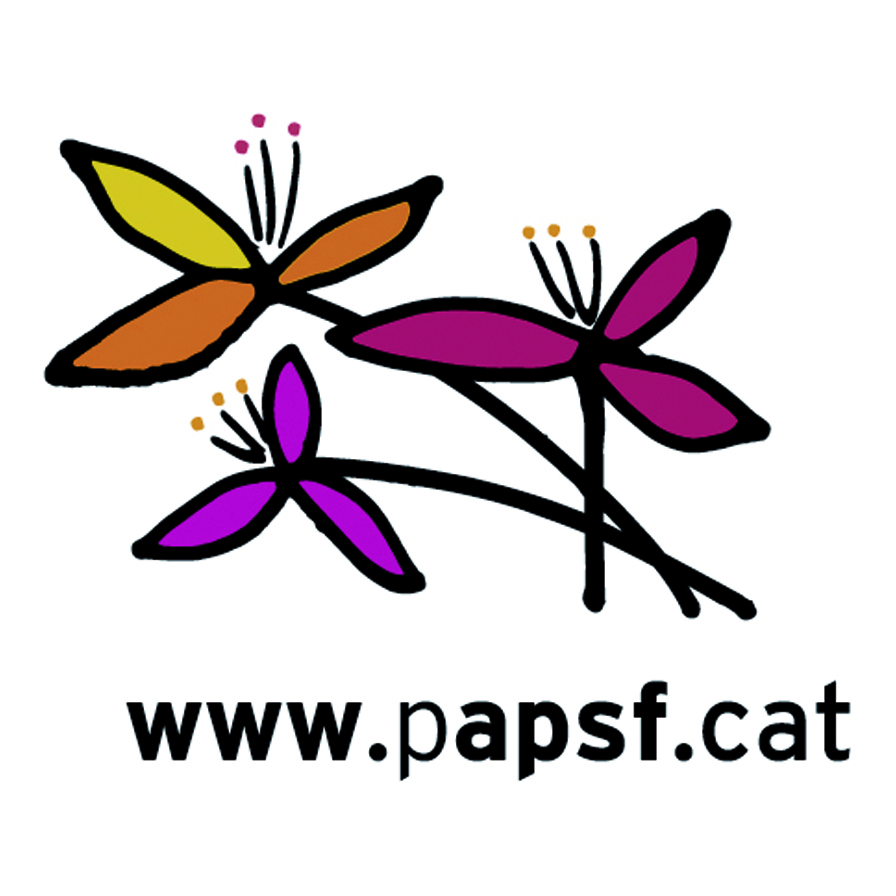 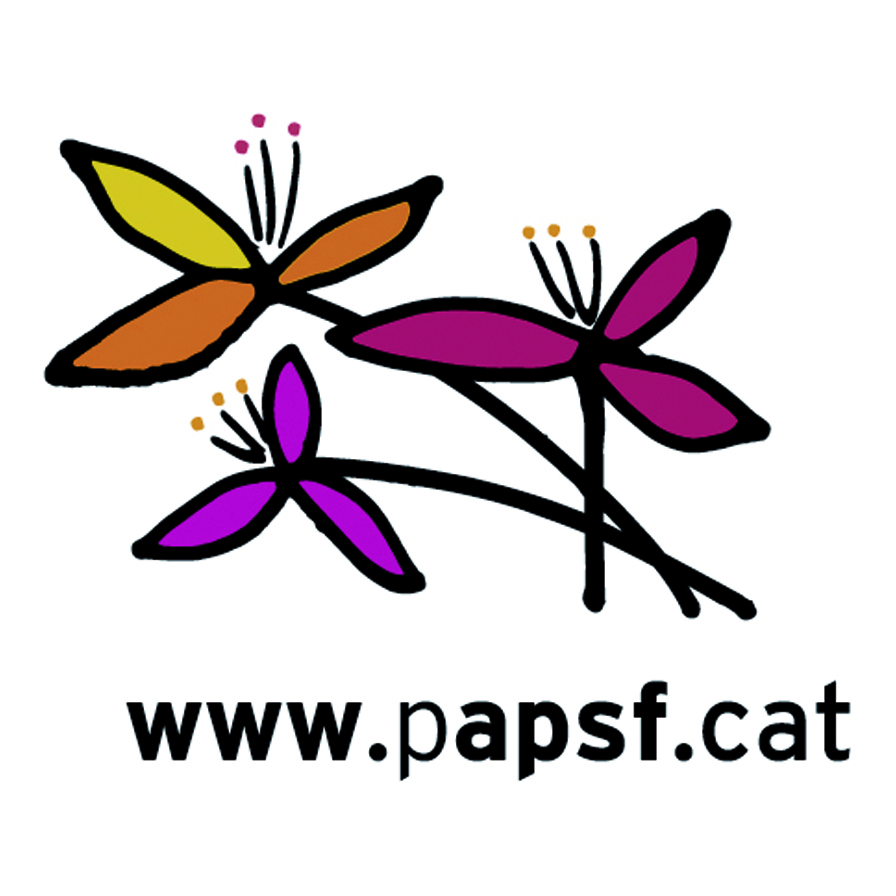 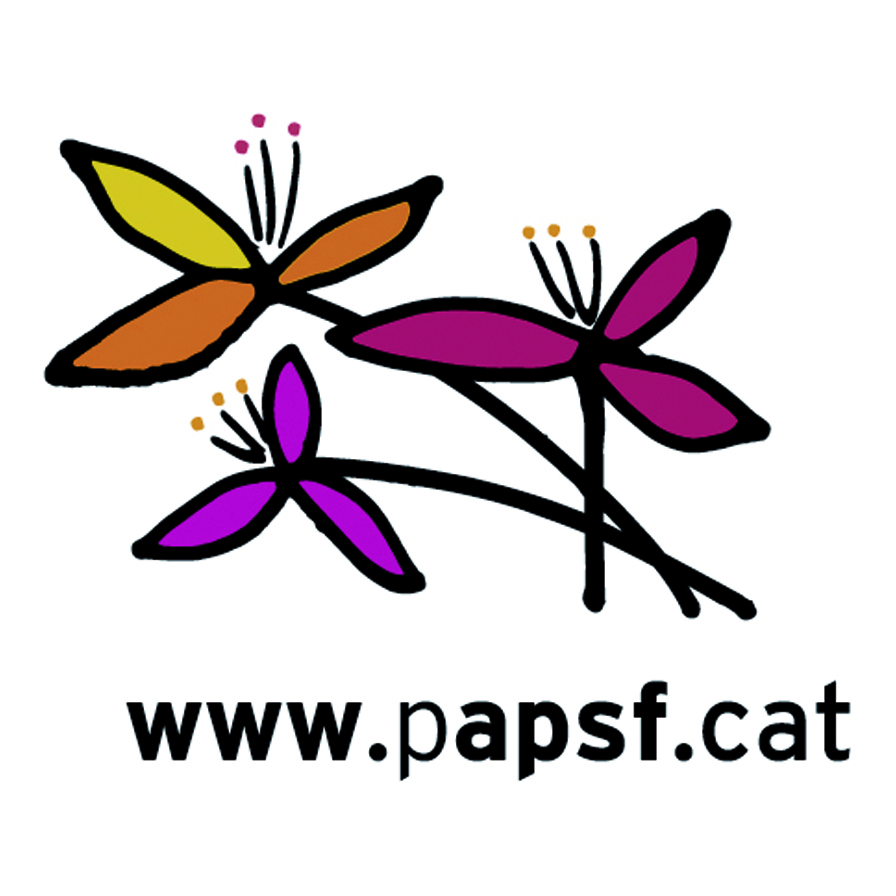